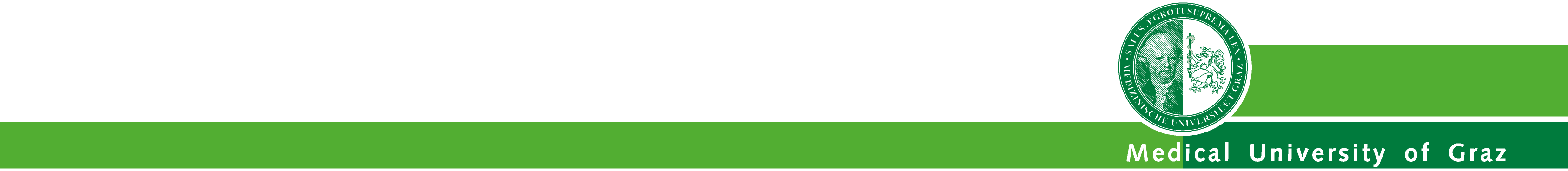 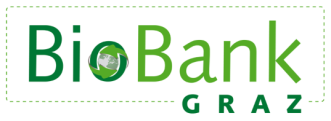 Welcome to our Webinar11 September 2018
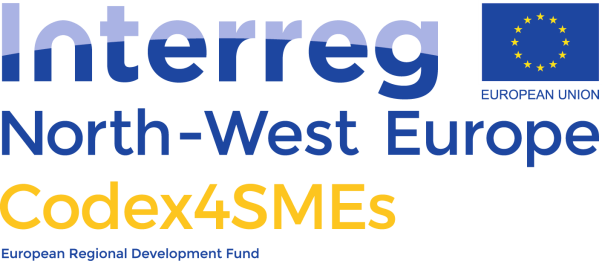 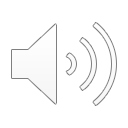 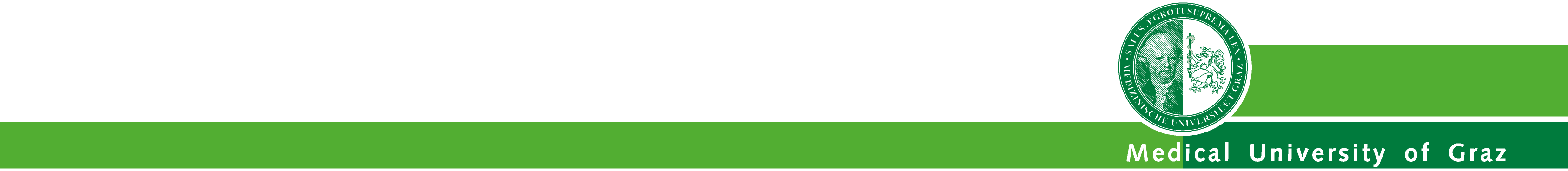 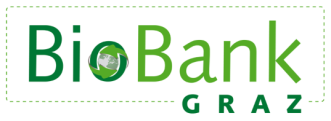 The Biobank Team
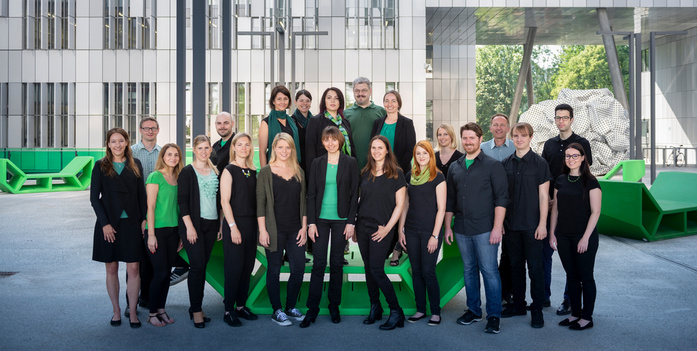 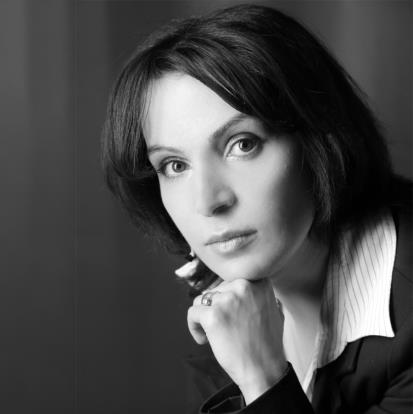 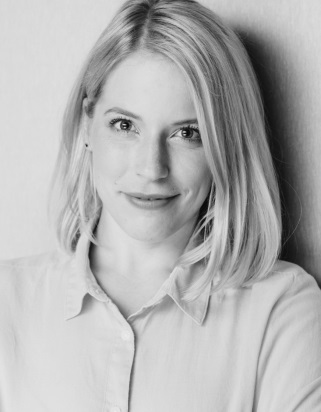 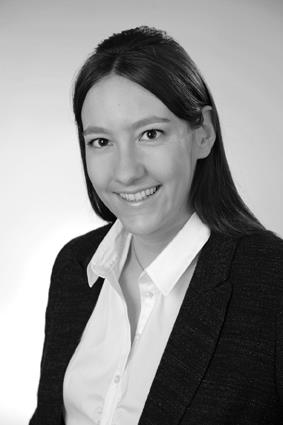 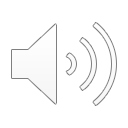 Franziska Vogl, PhD
v.h. Prof.  Karine Sargsyan, MD
Sarah Frajuk, MSc
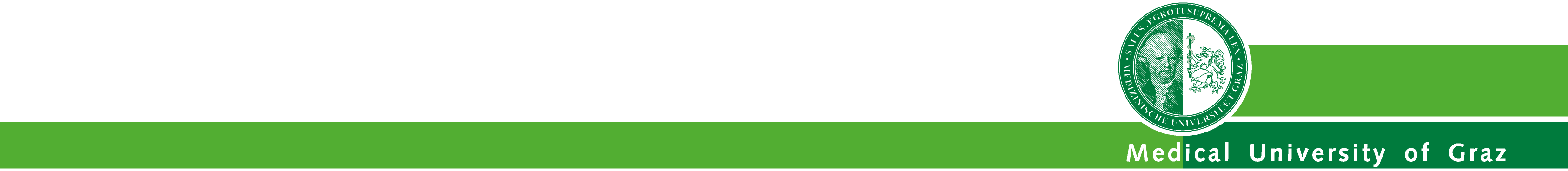 AGENDA
3
How to apply for the services
2
The part of BBG in the Interreg-NWE
Codex4SMEs project
1
Introduction
of Biobank Graz (BBG)
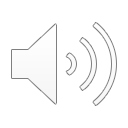 3
Medical University of Graz – Biobank Graz     codex4smes@medunigraz.at
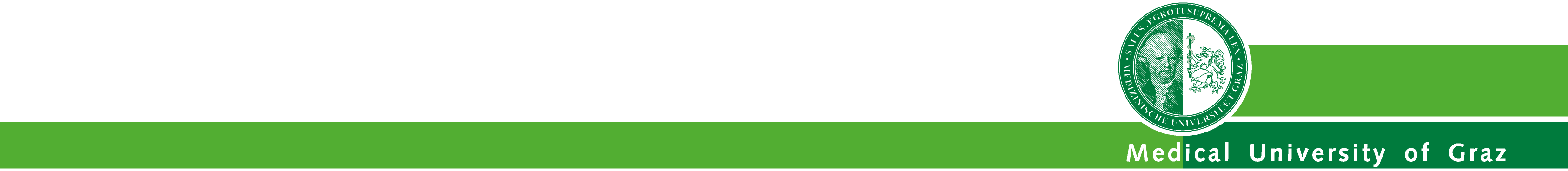 1 Introduction BBG
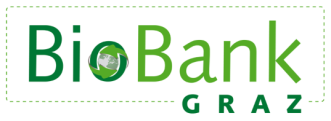 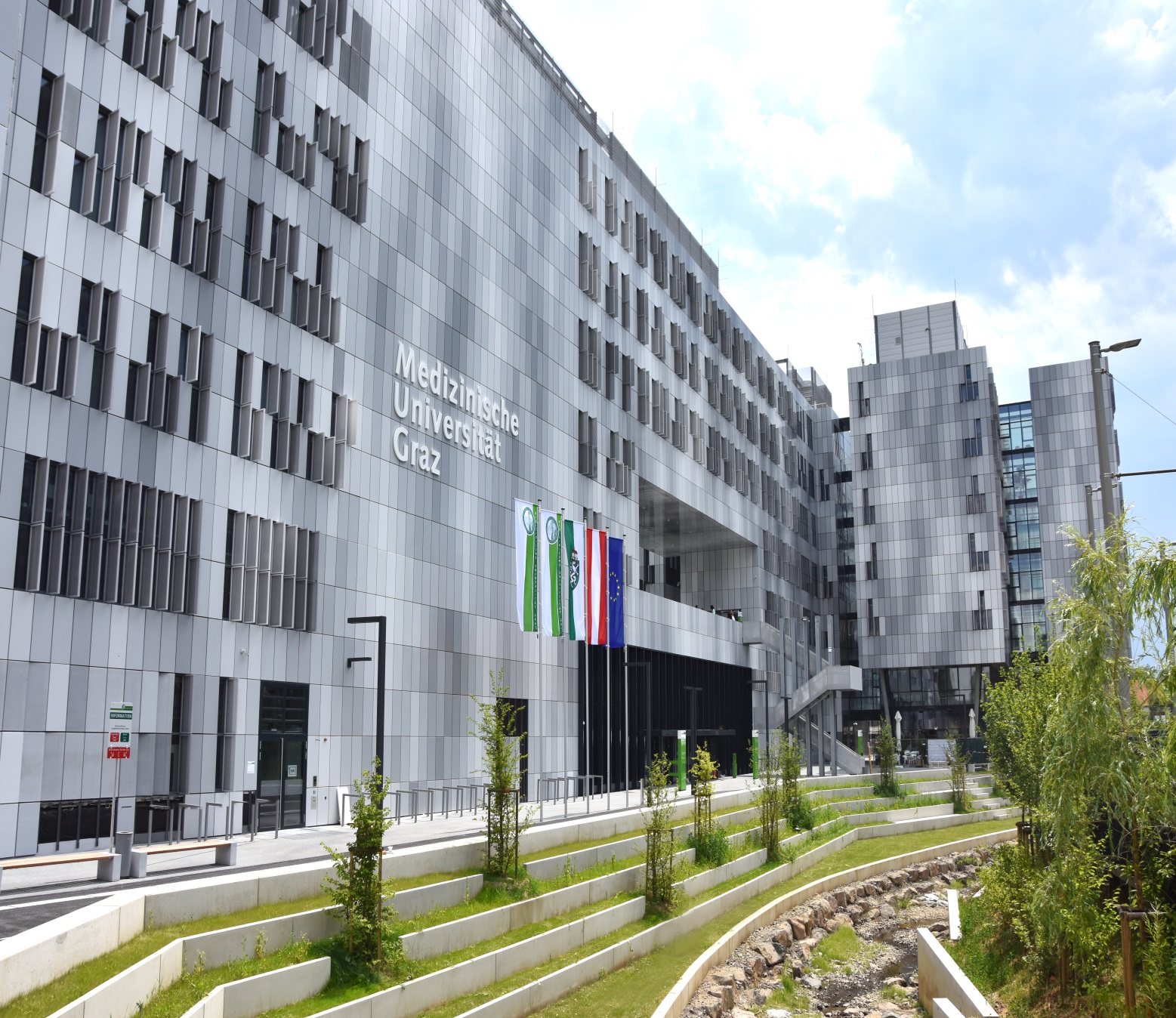 BioBank Graz 
is embedded in the campus of theMedical University of Graz 
and the 
University Hospital of Graz
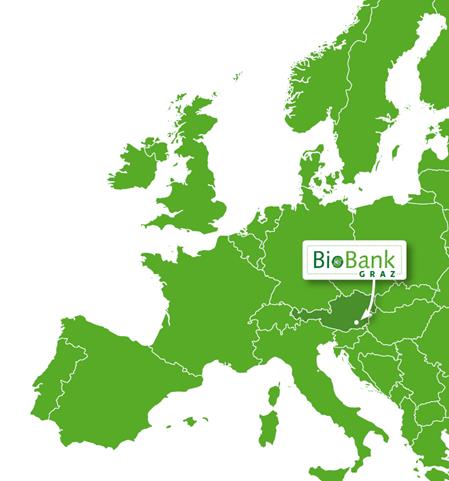 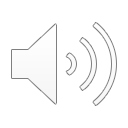 4
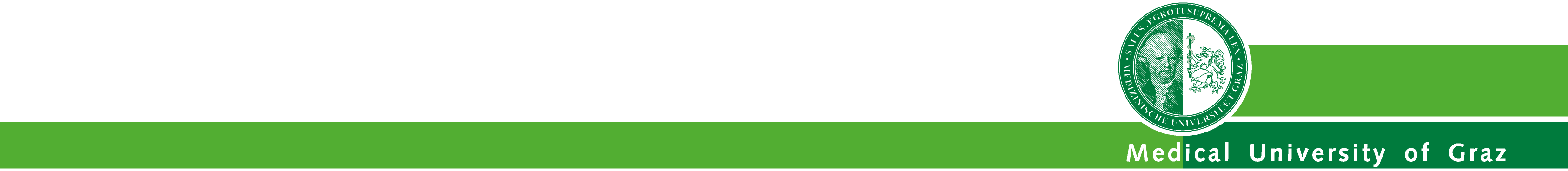 1 Introduction BBG
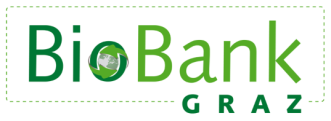 One of the largest clinical biobanks in Europe (=> https://directory.bbmri-eric.eu/)
Central service facility of Medical University of Graz
Storage of biomaterials and their associated data
More than 20 million samples from more than 1 million donors
FFPE tissue samples at RT (6 million blocks + 13 million slides)
Fresh frozen tissue samples in liquid N2 (100.000)
Body fluids at -80°C (1.5 million)
Collections date back 30 years
Biobank Graz operates a QMS according to ISO 9001:2015
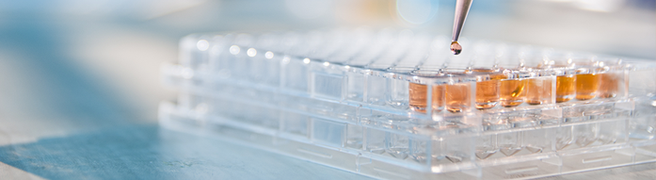 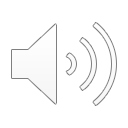 5
Medical University of Graz – Biobank Graz     codex4smes@medunigraz.at
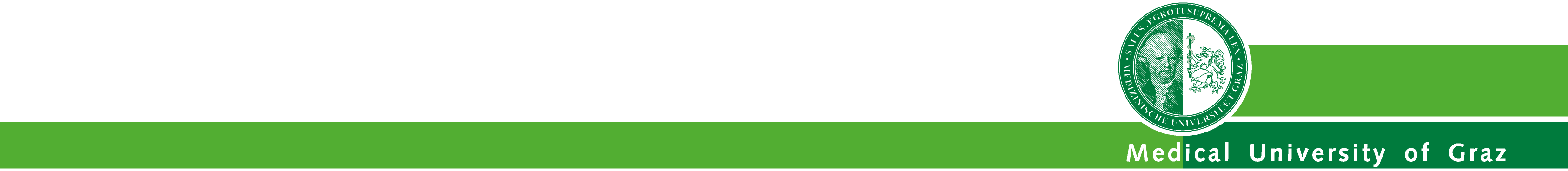 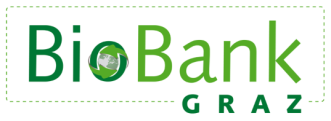 1 Introduction BBG
Services provided by Biobank Graz

Provision of samples and data 
Prospective sample collection; planning and realization of prospective study cohorts
Project development and project coordination 
Preparation of derivatives (e.g. nucleic acid extraction, etc.) 
Consulting and training (legal, ethical, technical and organizational aspects of biobanking) 
Contact to and networking with other biobanks
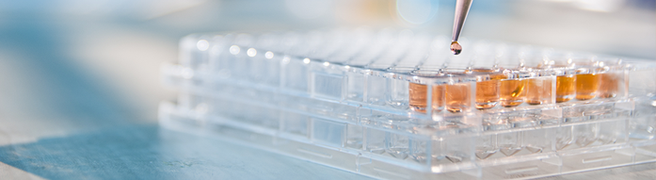 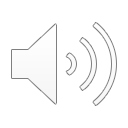 6
Medical University of Graz – Biobank Graz     codex4smes@medunigraz.at
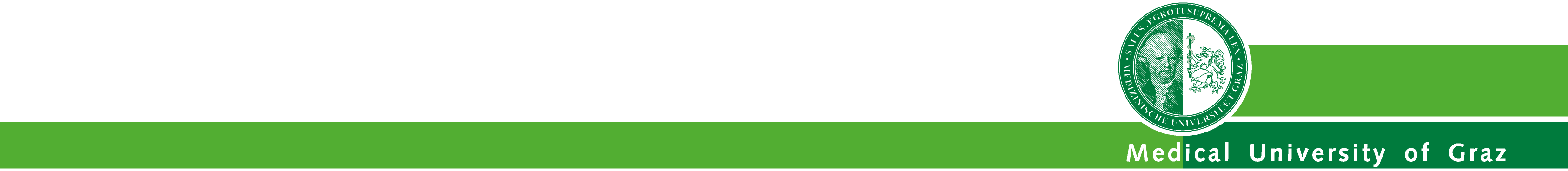 1 Introduction BBG
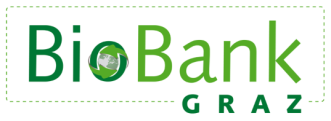 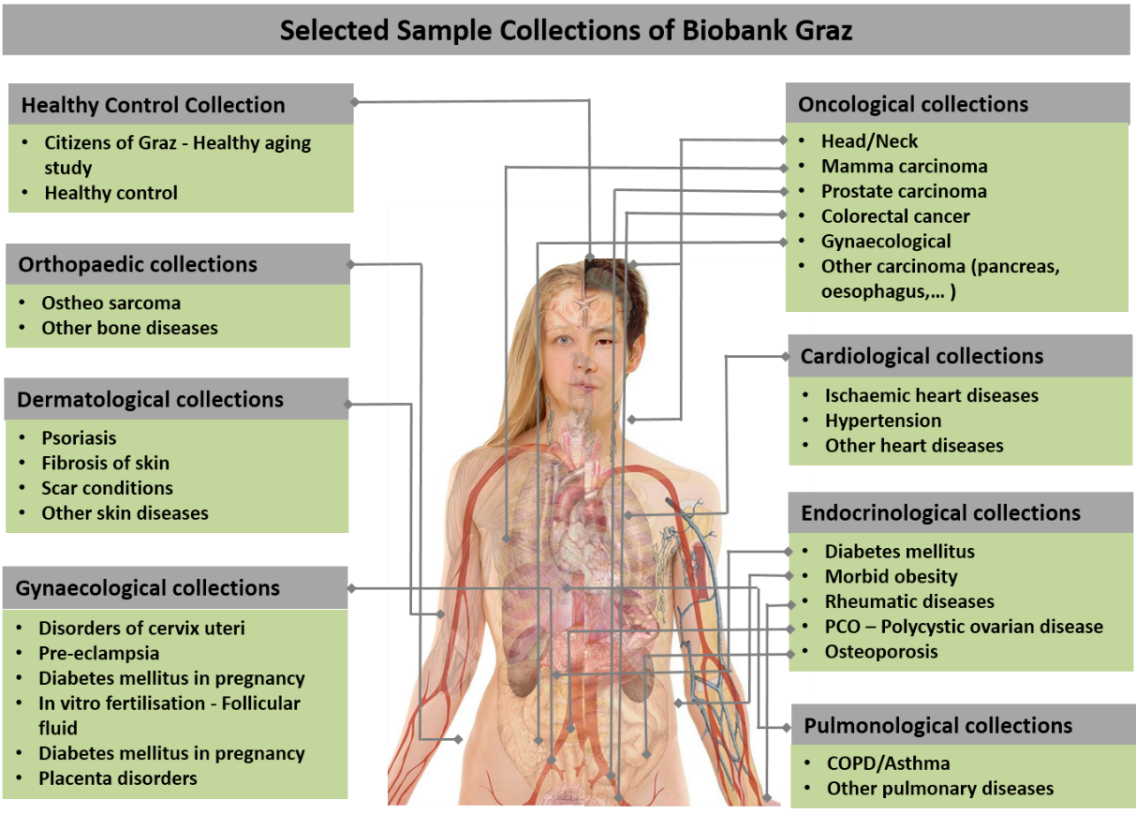 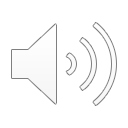 7
Medical University of Graz – Biobank Graz     codex4smes@medunigraz.at
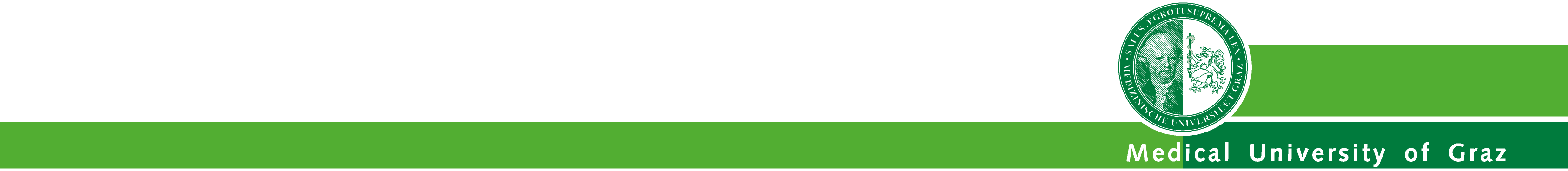 1 Introduction BBG
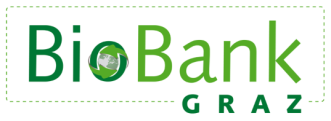 Types of Samples
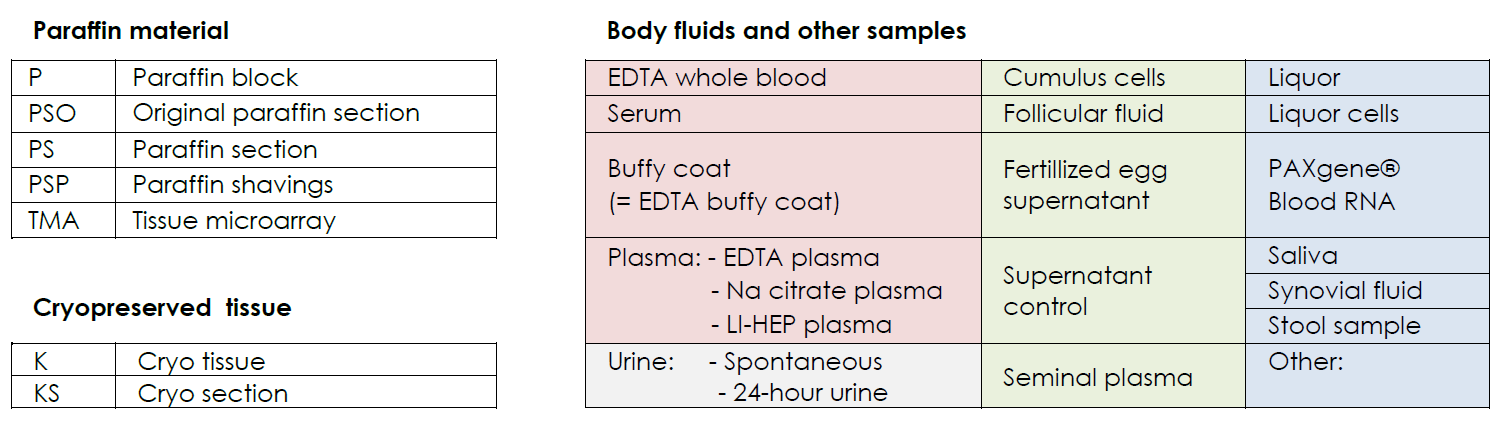 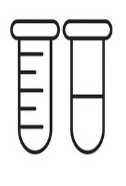 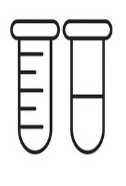 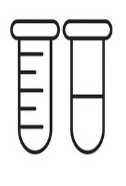 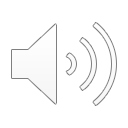 8
Medical University of Graz – Biobank Graz     codex4smes@medunigraz.at
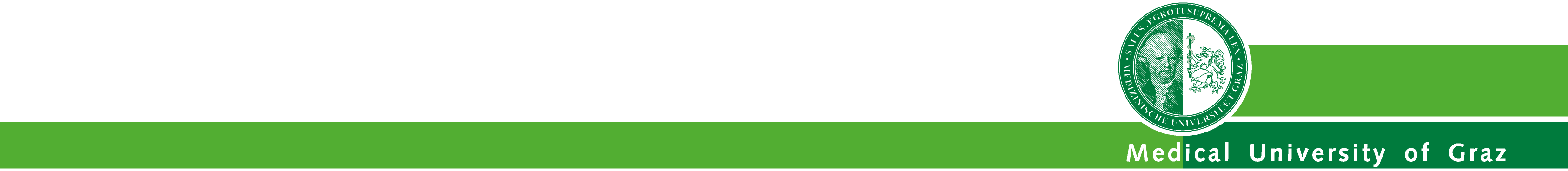 1 Introduction BBG
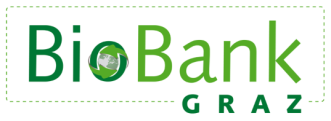 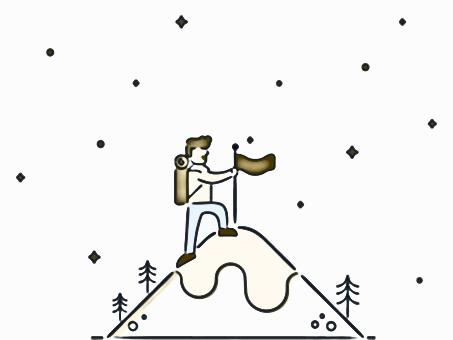 Bio Bank Graz: The goals

Integration of existing and future collection initiatives within a joint, interdisciplinary biobank for a cooperative and competitive use of resources

Support of academic, industrial and cooperative research fostering the development of biomarkers and the improvement of diagnostics and therapies

Ensuring that operations of Biobank Graz database systems are in accordance with data protection regulations and legislation

Adjustment of the implemented Biobank Graz quality standards for sample/data collection to ensure highest quality

Active participation of Biobank Graz in pan-European as well as international biobanking Networks
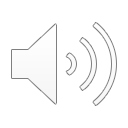 9
Medical University of Graz – Biobank Graz     codex4smes@medunigraz.at
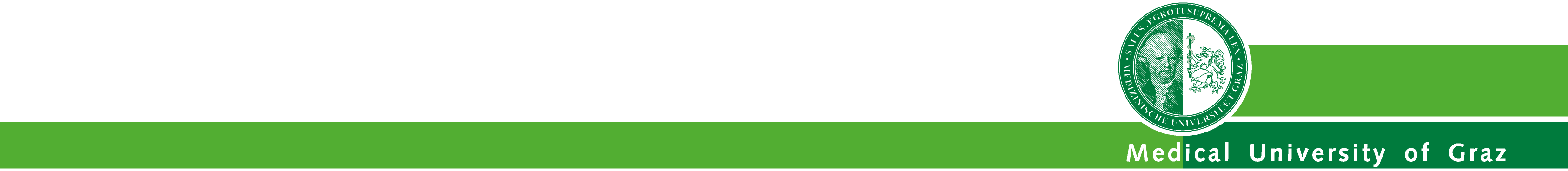 1 Introduction BBG
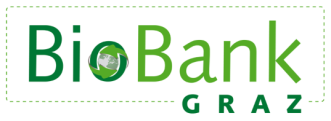 BioBank Graz: The mission

Biobank Graz supplies high quality clinically annotated 
human samples to researchers in academic and commercial 
institutions to foster medically relevant research discoveries 
and improve treatment options.

Biobank Graz: The core values

Honesty – Transparent and ethically approved use of donors’ specimens in biomedical research 

Diversity – Delivery of high quality human samples from a large variety of diseases 

Innovation – Centralized access based on automated handling and storing of samples 

Knowledge Transfer – Teaching and training the next generation of biobankers
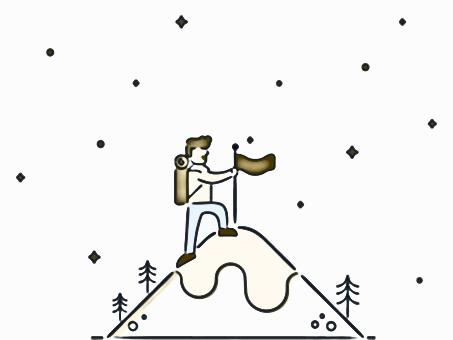 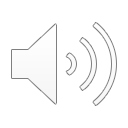 10
Medical University of Graz – Biobank Graz     codex4smes@medunigraz.at
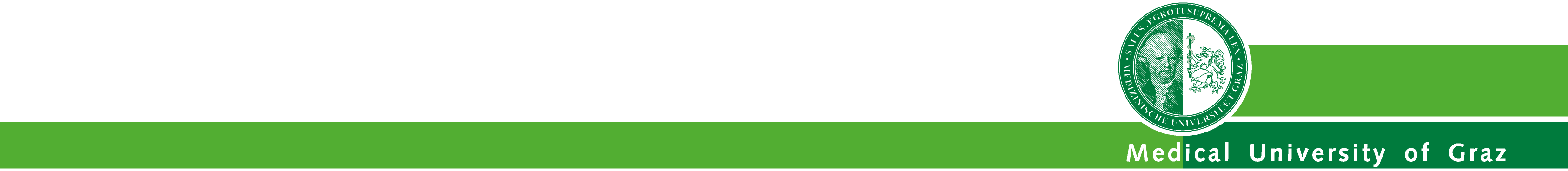 AGENDA
3
How to apply for the services
2
The part of BBG in the Interreg-NWE
Codex4SMEs project
1
Introduction
of Biobank Graz (BBG)
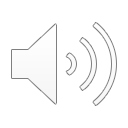 11
Medical University of Graz – Biobank Graz     codex4smes@medunigraz.at
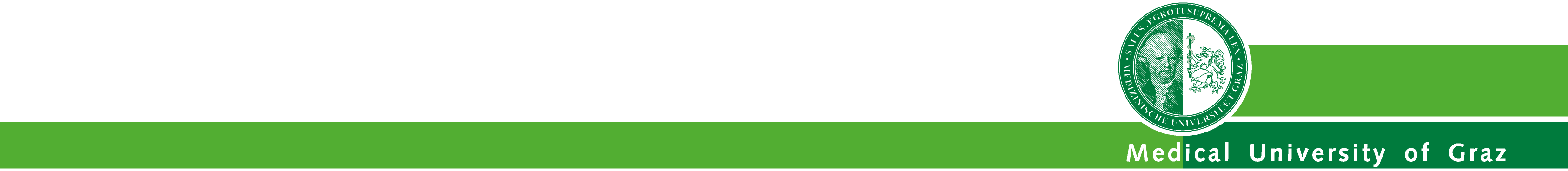 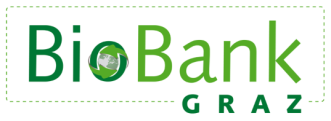 2 The part of BBG in the Interreg-NWE Codex4SMEs project
BBG is responsible for the Codex4SMEs support schemes








Access to both support schemes is limited!
Important: first come first serve!
Sample Access
Knowledge Transfer
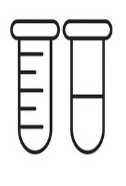 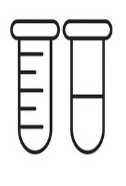 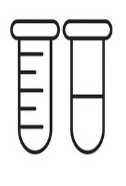 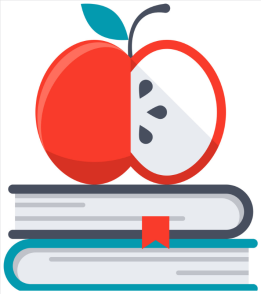 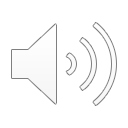 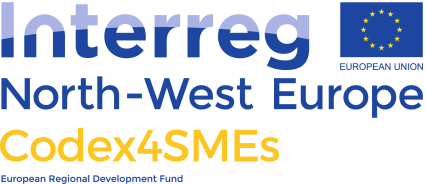 12
Medical University of Graz – Biobank Graz     codex4smes@medunigraz.at
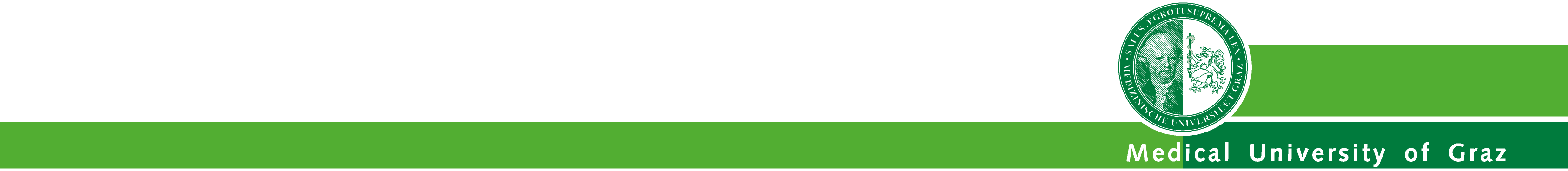 3 How to apply for the services – Sample Access
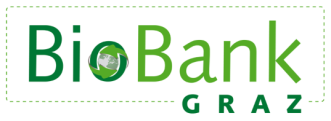 Sample Access

Two principal project-types for Sample Access from Biobank Graz

1. Pilot-project/study
limited sample access – easier sample access

 
2. Research-project/study
- sample amount higher – sample access regulated
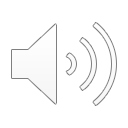 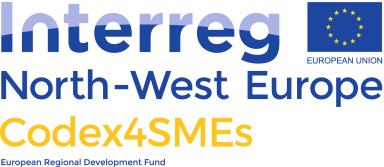 13
Medical University of Graz – Biobank Graz     codex4smes@medunigraz.at
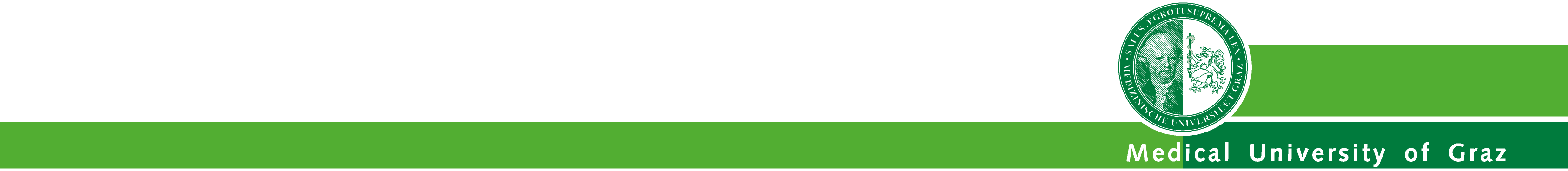 3 How to apply for the services – Sample Access
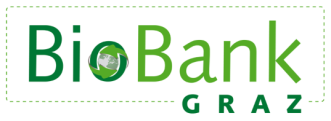 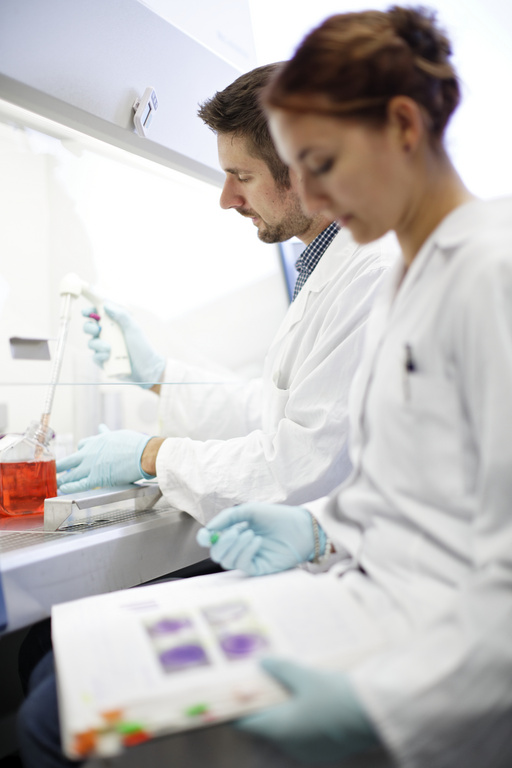 1. Pilot-study

To test or establish a new method
Samples limited to a maximum number of 5 patients
No ethics vote required
Results from a pilot study must not be published!
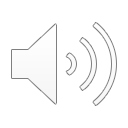 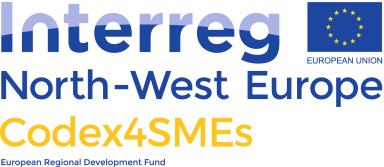 14
Medical University of Graz – Biobank Graz     codex4smes@medunigraz.at
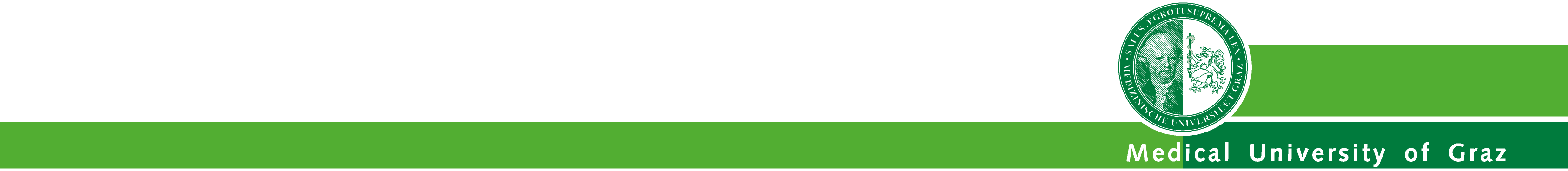 3 How to apply for the services – Sample Access
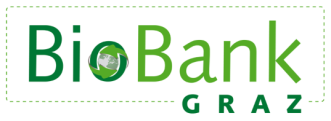 2. Research-study

Sample access for research projects/biomarker research
Sample materials from up to 20 patients available
Full application including all documents required:
Project application
De Minimis declaration
Ethics vote
Short Study protocol
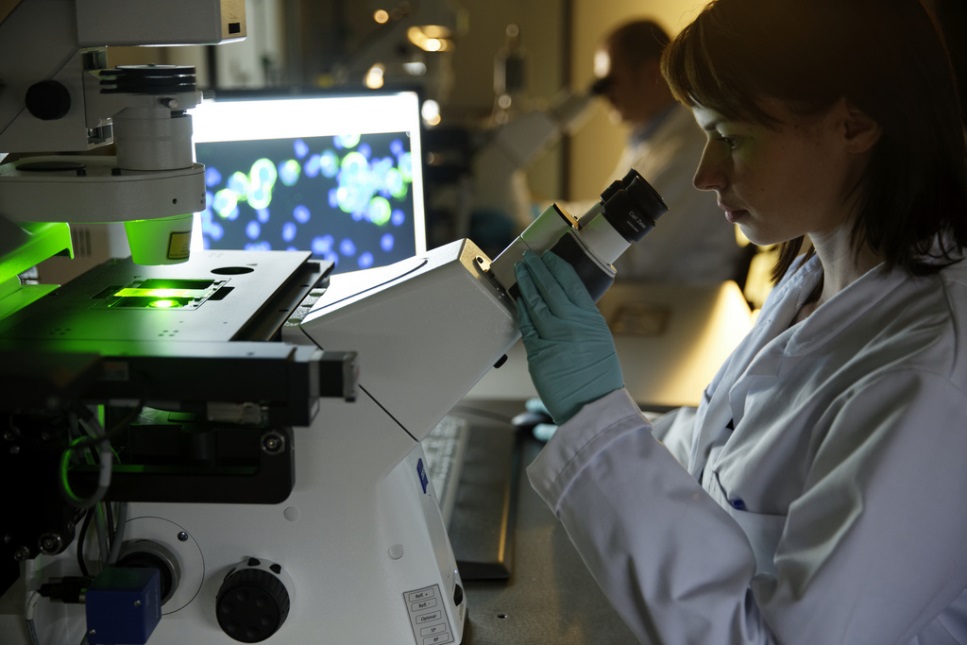 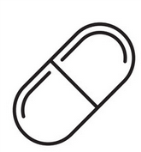 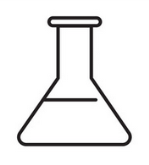 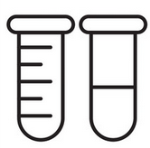 PLEASE NOTE: 
Applications for ethics approval can be submitted to the local ethics committee in Graz with support of BBG. ( Support scheme: Knowledge Transfer)
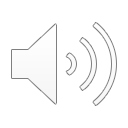 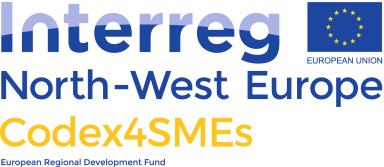 15
Medical University of Graz – Biobank Graz     codex4smes@medunigraz.at
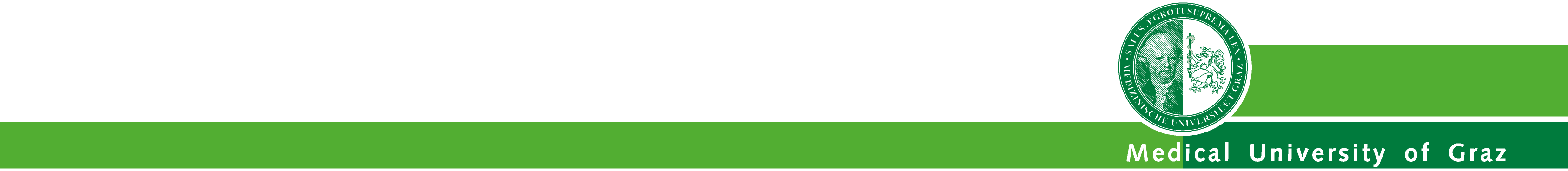 3 How to apply for the services – Sample Access
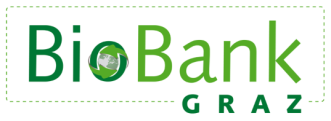 The workflow
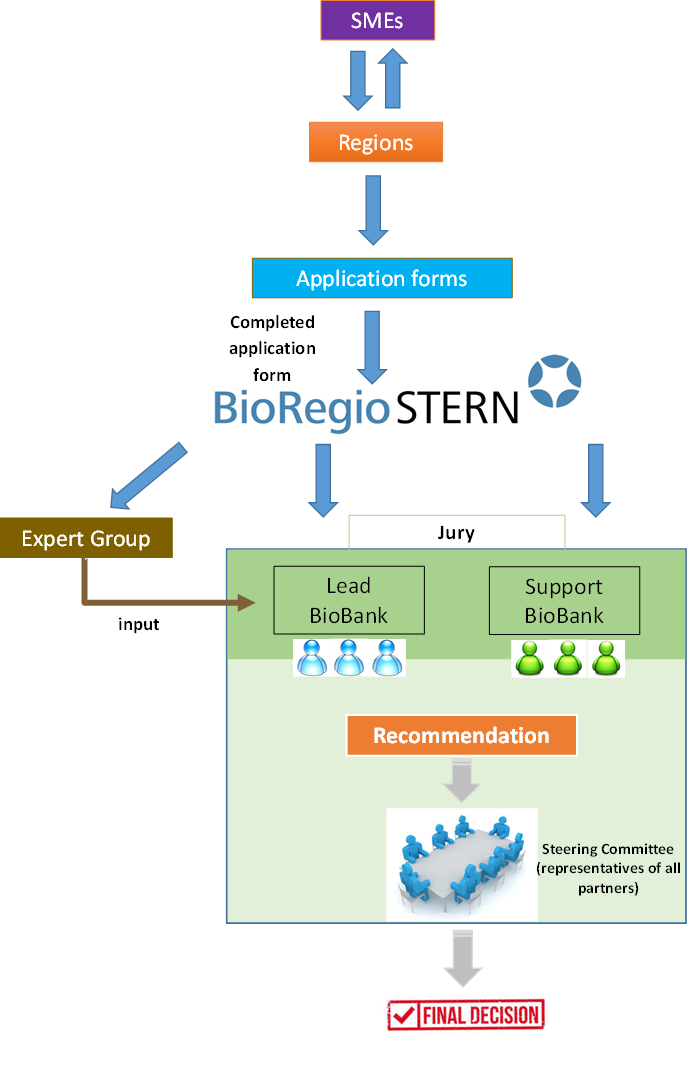 Project Request
yes
no
Data and Sample Availability
yes
no
Codex4SMEs
 Jury
End
yes
Project Implementation
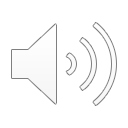 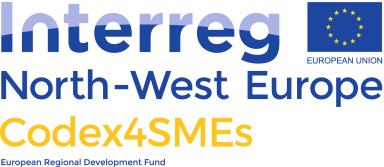 16
Medical University of Graz – Biobank Graz     codex4smes@medunigraz.at
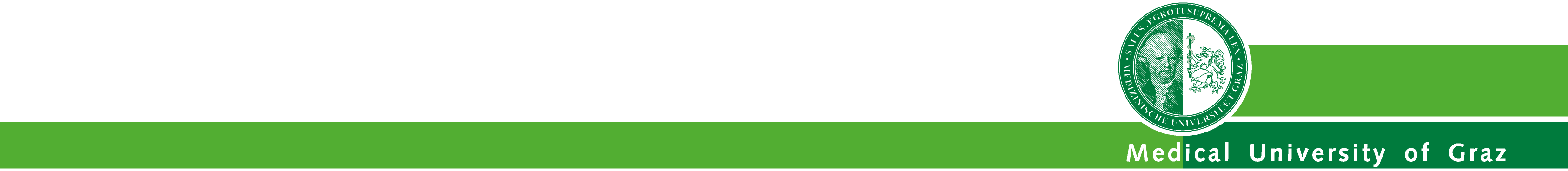 3 How to apply for the services – Sample Access
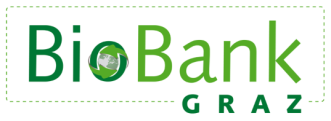 Required forms and documents for Sample Access

Project Application Form forSample Access
De Minimis declaration
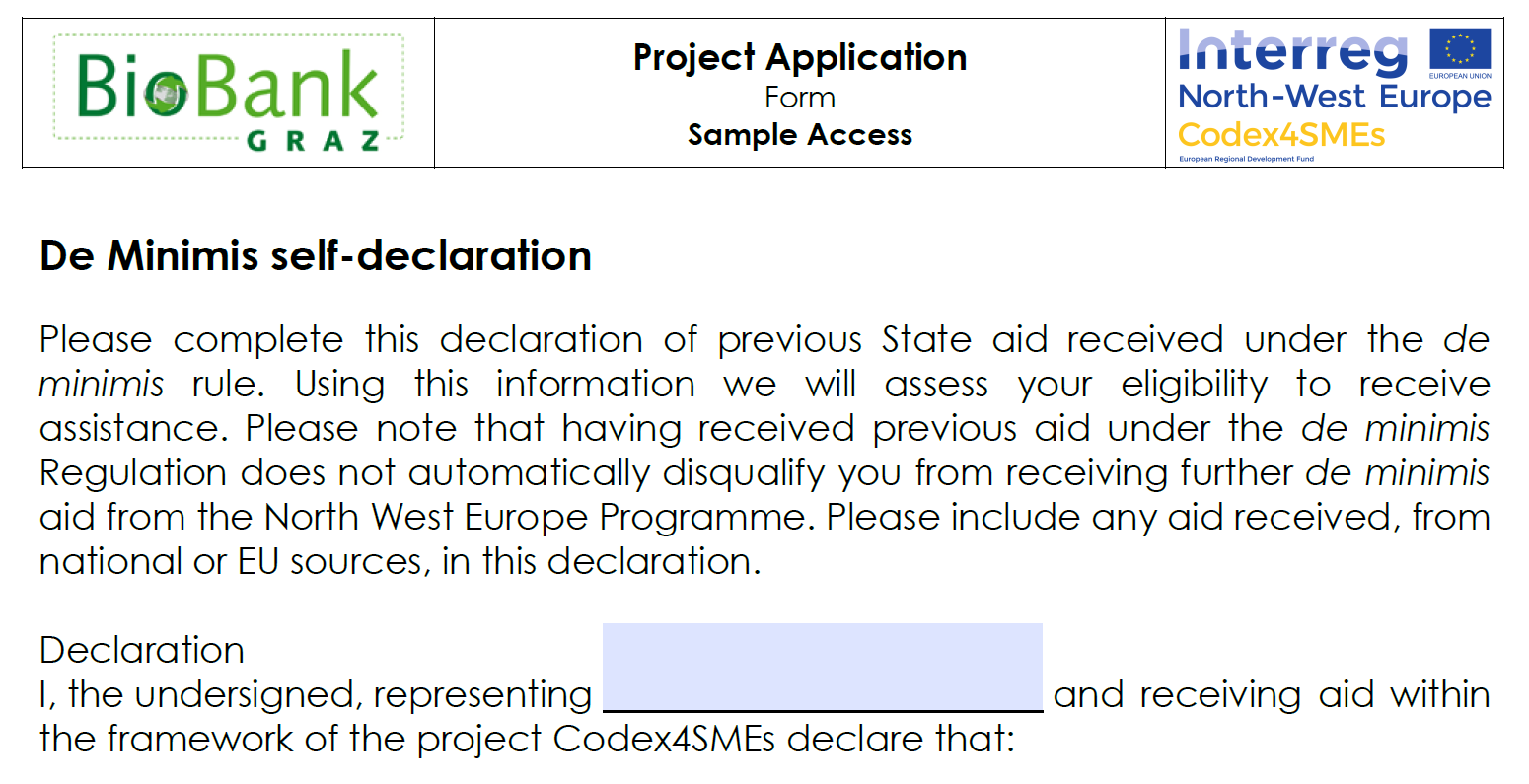 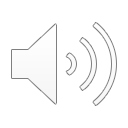 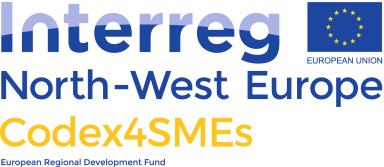 Application Form: http://www.nweurope.eu/media/4071/codex4smes_sample-access_sc_application_bbg.pdf
17
Medical University of Graz – Biobank Graz     codex4smes@medunigraz.at
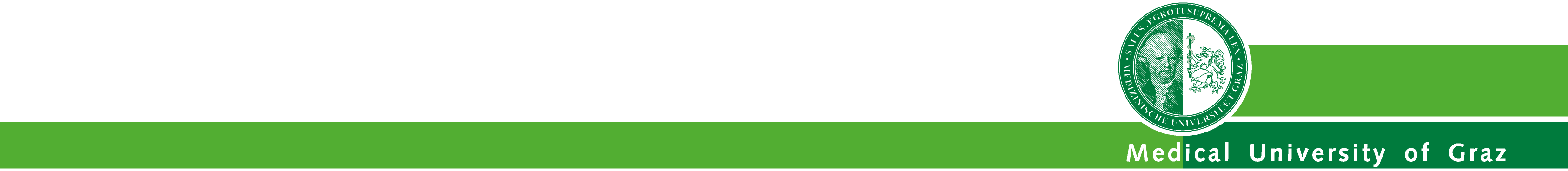 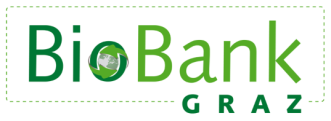 2 The part of BBG in the Interreg-NWE Codex4SMEs project
BBG is responsible for the Codex4SMEs support schemes








Access to both support schemes is limited!
Important: first come first serve!
Sample Access
Knowledge Transfer
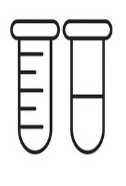 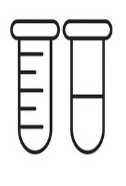 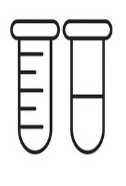 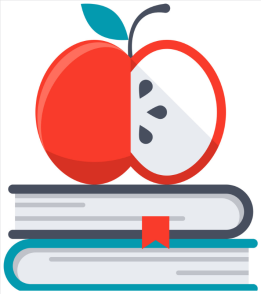 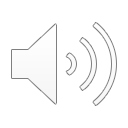 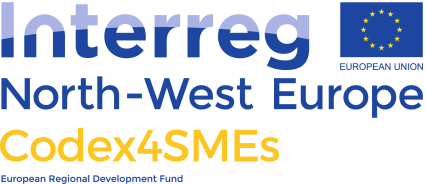 18
Medical University of Graz – Biobank Graz     codex4smes@medunigraz.at
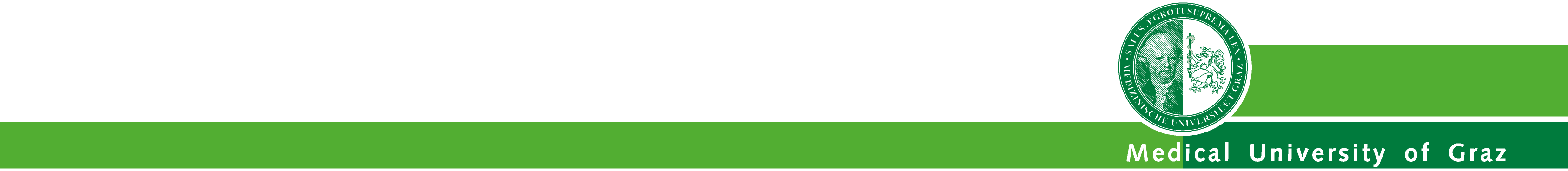 3 How to apply for the services – Knowledge Transfer Service (KTS)
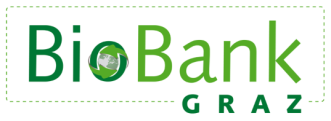 Knowledge Transfer Service


Development of projects with educational contents and biobanking trainings

Consulting and coaching

Contact to and networking with other biobanks

General Webinars on biobanking OR specialized Webinars on request

Guided tour through the Biobank Graz

Biobanking courses

Master of Science in Biobanking
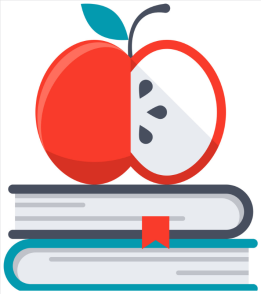 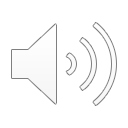 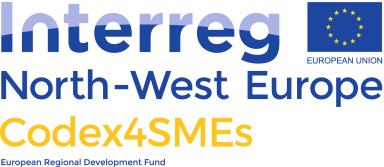 19
Medical University of Graz – Biobank Graz     codex4smes@medunigraz.at
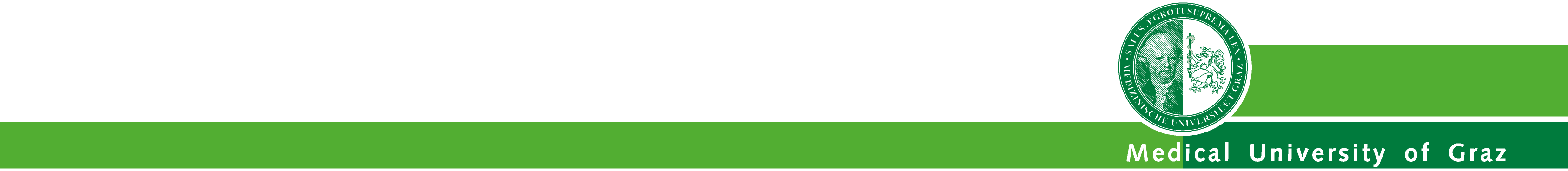 3 How to apply for the services – Knowledge Transfer Service (KTS)
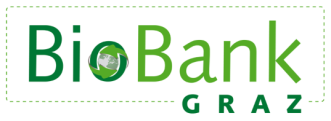 Required forms and documents for KnowledgeTransfer Service:
Project Application Form for KTS
De Minimis Declaration
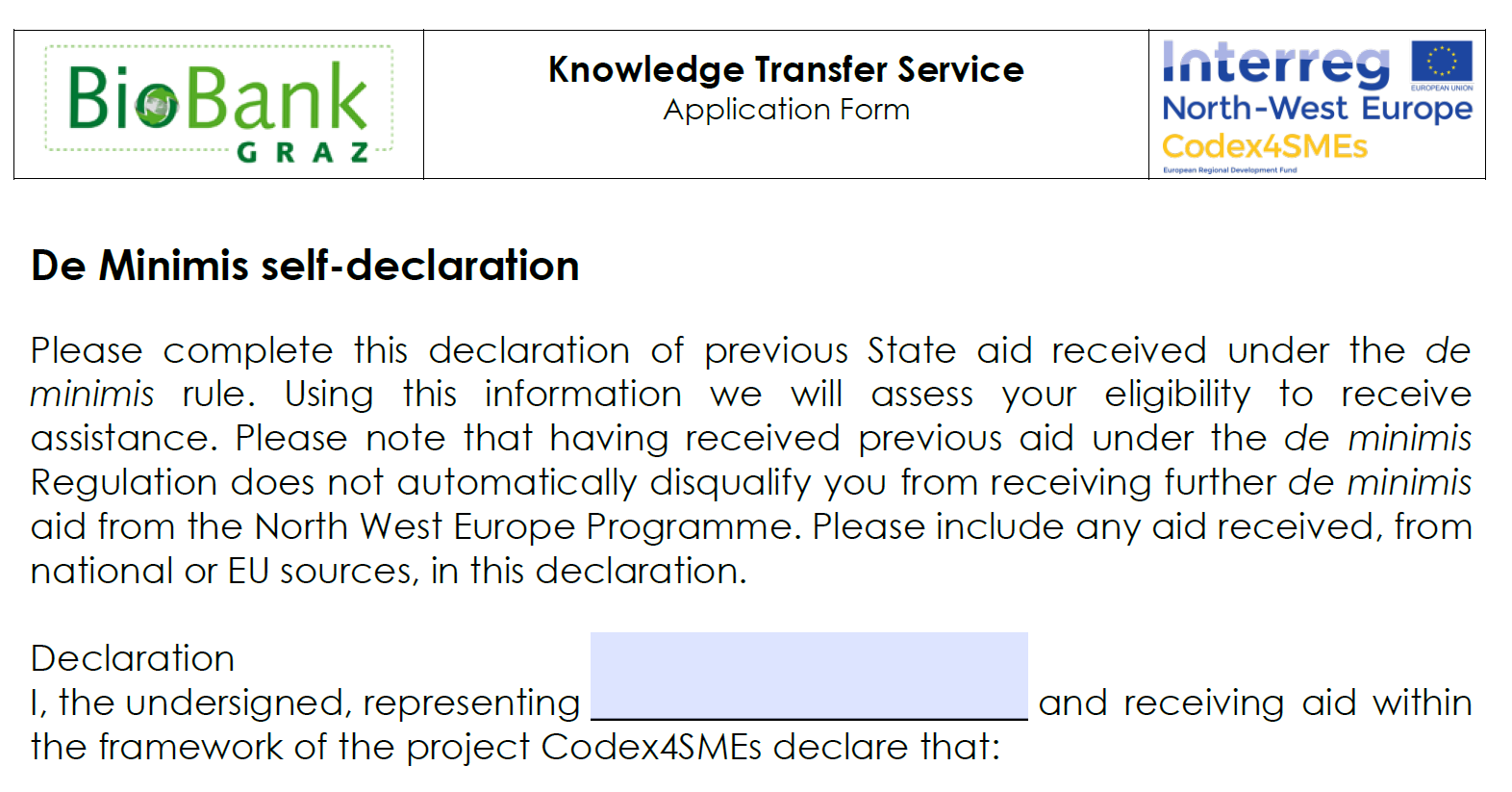 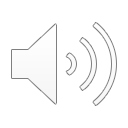 Application Form: http://www.nweurope.eu/media/4076/codex4smes_knowledge_transfer-sc_application_bbg.pdf
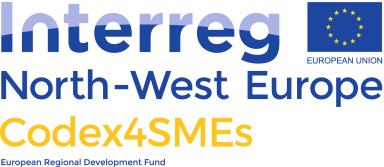 20
Medical University of Graz – Biobank Graz     codex4smes@medunigraz.at
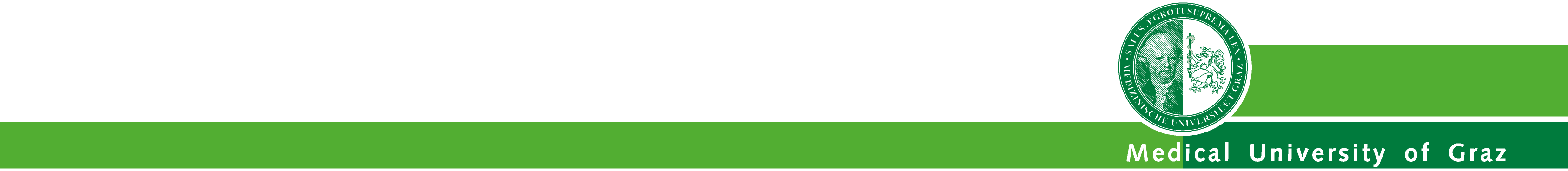 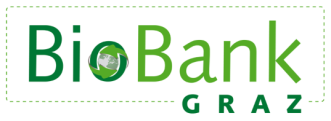 Important Links
Codex4SMEs Homepage:
http://www.nweurope.eu/projects/project-search/codex4smes-companion-diagnostics-expedited-for-smes/

Application forms and guidelines:

Sample Access  Application Form
http://www.nweurope.eu/media/4071/codex4smes_sample-access_sc_application_bbg.pdf

Sample Access Guideline
http://www.nweurope.eu/media/4068/codex4smes_sample-access_sc_guidelines_bbg.pdf

Knowledge Transfer Service Application Form
http://www.nweurope.eu/media/4076/codex4smes_knowledge_transfer-sc_application_bbg.pdf

Knowledge Transfer Service Guideline
http://www.nweurope.eu/media/4077/codex4smes_knowledge_transfer-sc_guidelines_bbg.pdf

Material Transfer Agreement of Biobank Graz
http://www.nweurope.eu/media/4069/biobank-graz-material-transfer-agreement.pdf


Biobank Graz:			 For project requests: 
https://biobank.medunigraz.at/		codex4smes@medunigraz.at
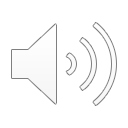 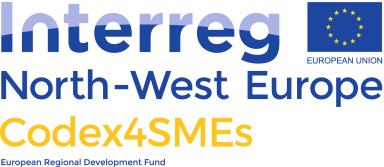 21
Medical University of Graz – Biobank Graz     codex4smes@medunigraz.at
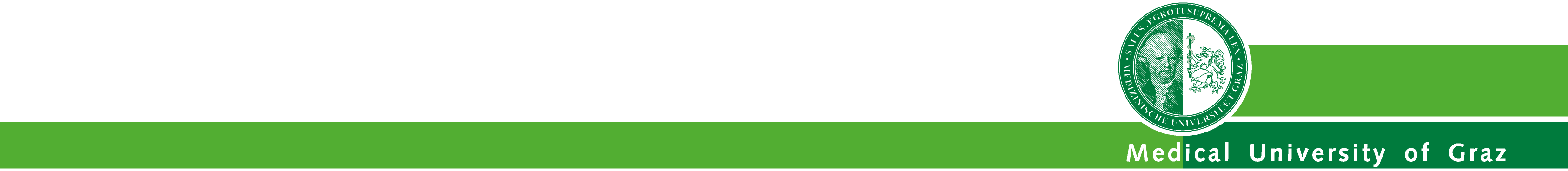 Thank you for your attention!
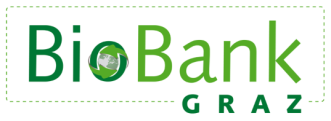 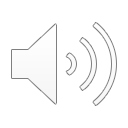 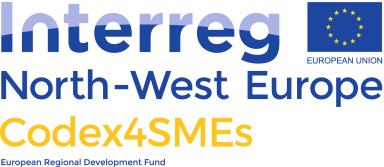 22
Medical University of Graz – Biobank Graz     codex4smes@medunigraz.at
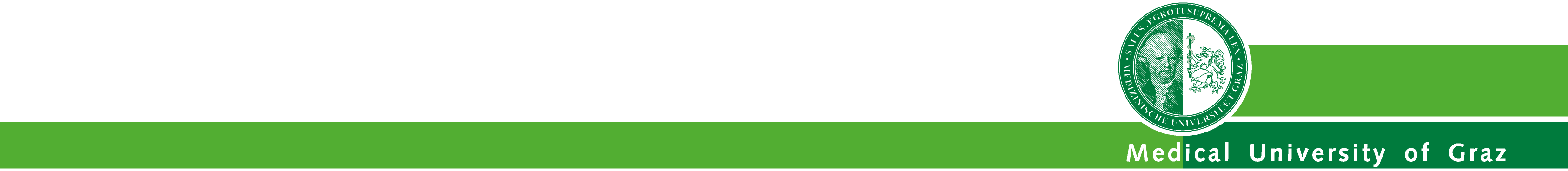 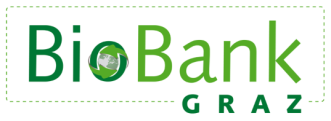 Questions?

 codex4smes@medunigraz.at
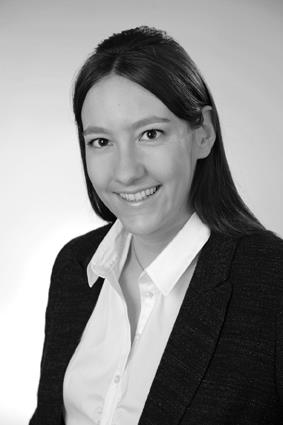 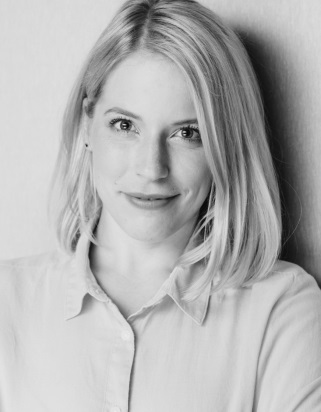 Franziska Vogl, PhD
Sarah Frajuk, MSc
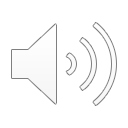 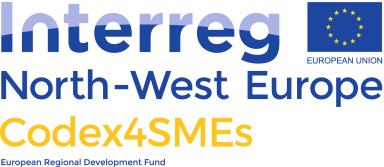 23
Medical University of Graz – Biobank Graz     codex4smes@medunigraz.at
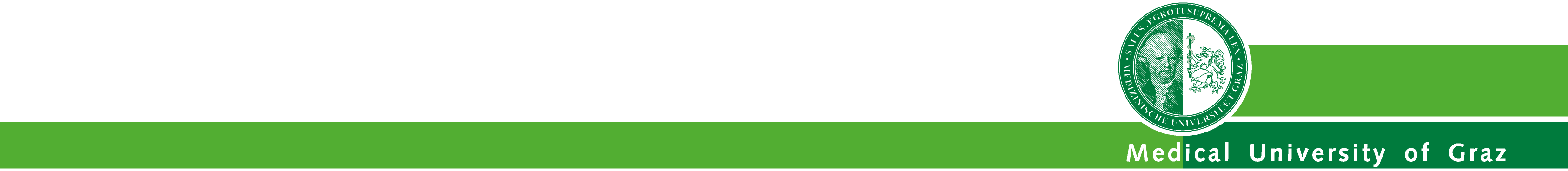 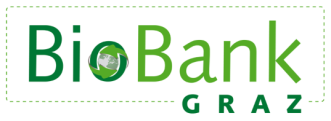 Sources
https://oeffentlichkeitsarbeit.medunigraz.at/image-fotos/

https://biobank.medunigraz.at/ 

http://catalog.bbmri.at/biobank.html?_cachebust=2.6.2&bbid=MUG

https://www.vectorstock.com/free-vectors
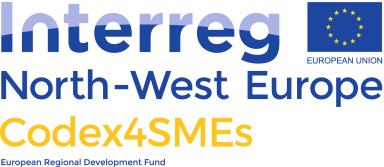 24
Medical University of Graz – Biobank Graz     codex4smes@medunigraz.at